TRƯỜNG TIỂU HỌC ÁI MỘ A
Bài giảng điện tử Đạo đức lớp 2
Tìm kiếm sự hỗ trợ khi ở nhà (tiết 2)
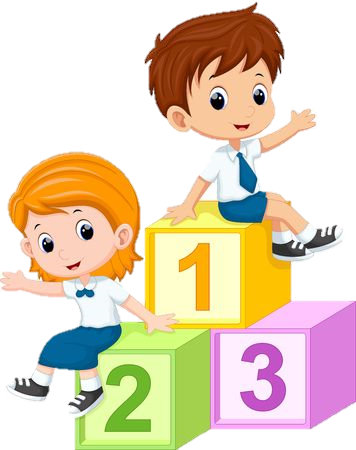 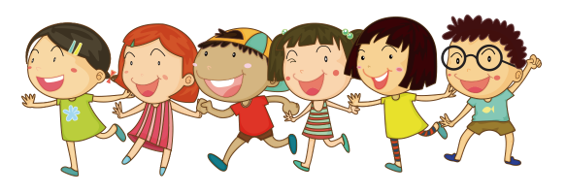 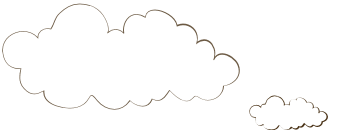 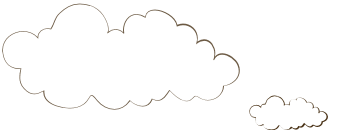 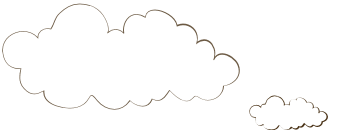 CHÀO MỪNG CÁC CON 
ĐẾN VỚI TIẾT ĐẠO ĐỨC
LỚP 2
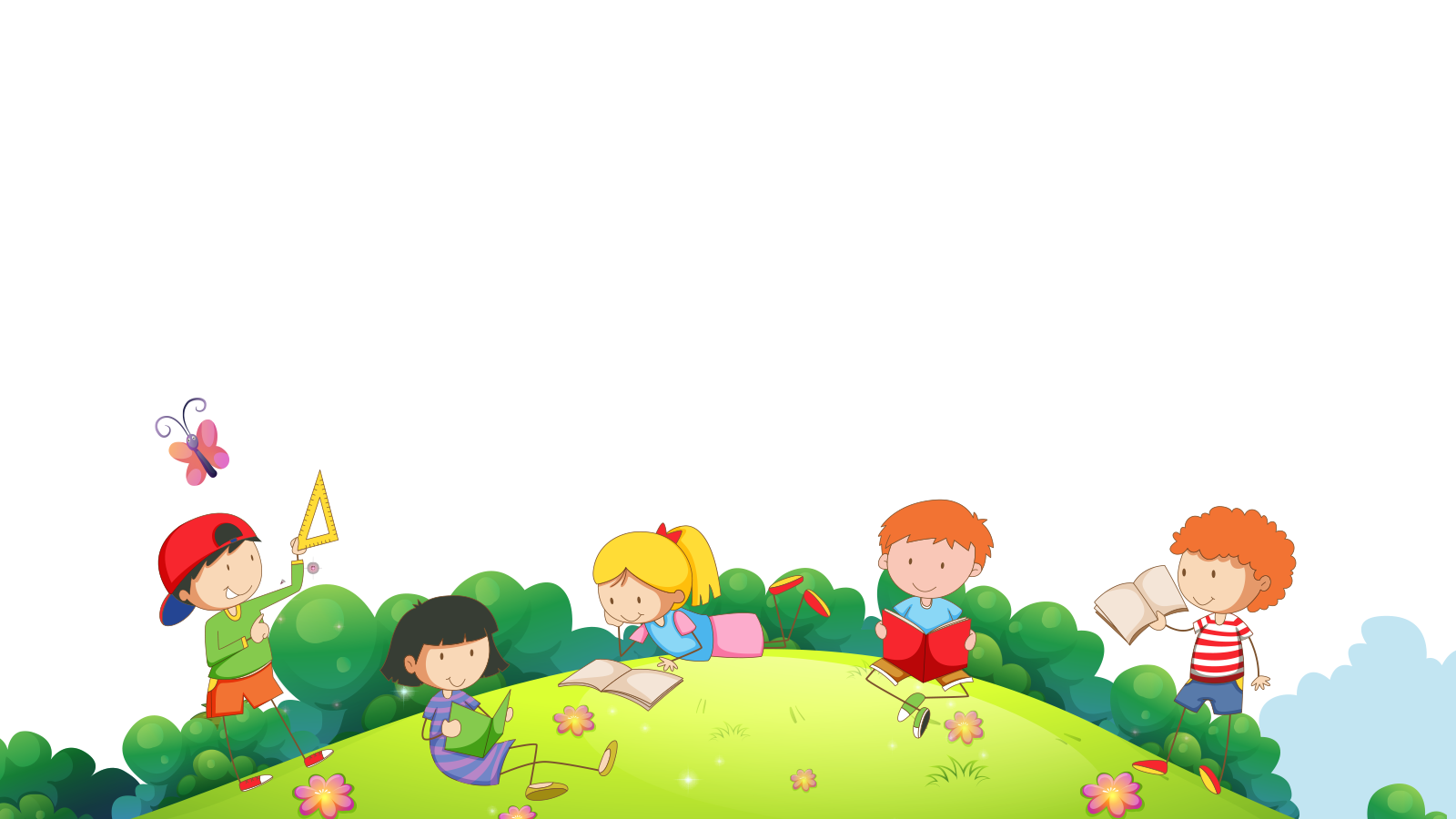 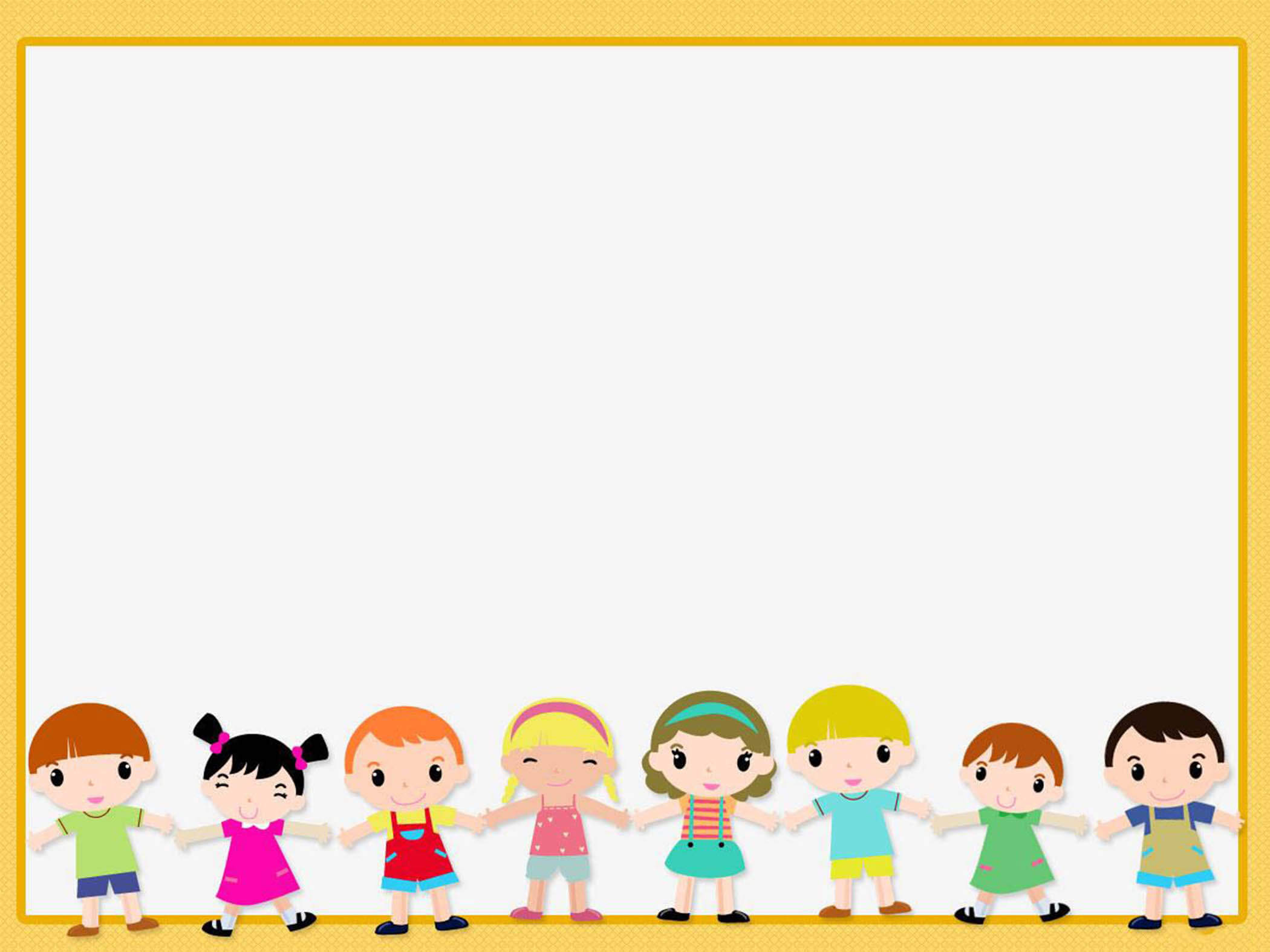 Yêu cầu cần đạt:
Học sinh thực hiện được việc tìm kiếm sự hỗ trợ khi ở nhà.
*Phát triển năng lực và phẩm chất:
- Rèn năng lực phát triển bản thân, điều chỉnh hành vi.
- Hình thành phẩm chất yêu nước, trách nhiệm, chăm chỉ.
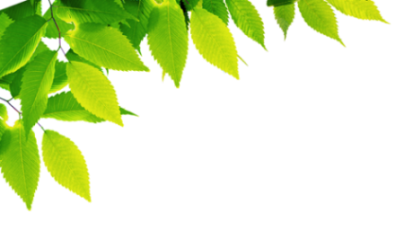 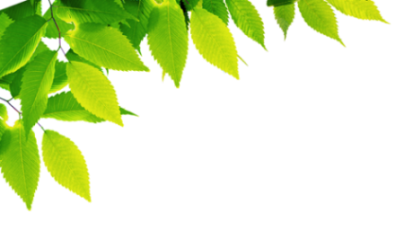 Vận dụng
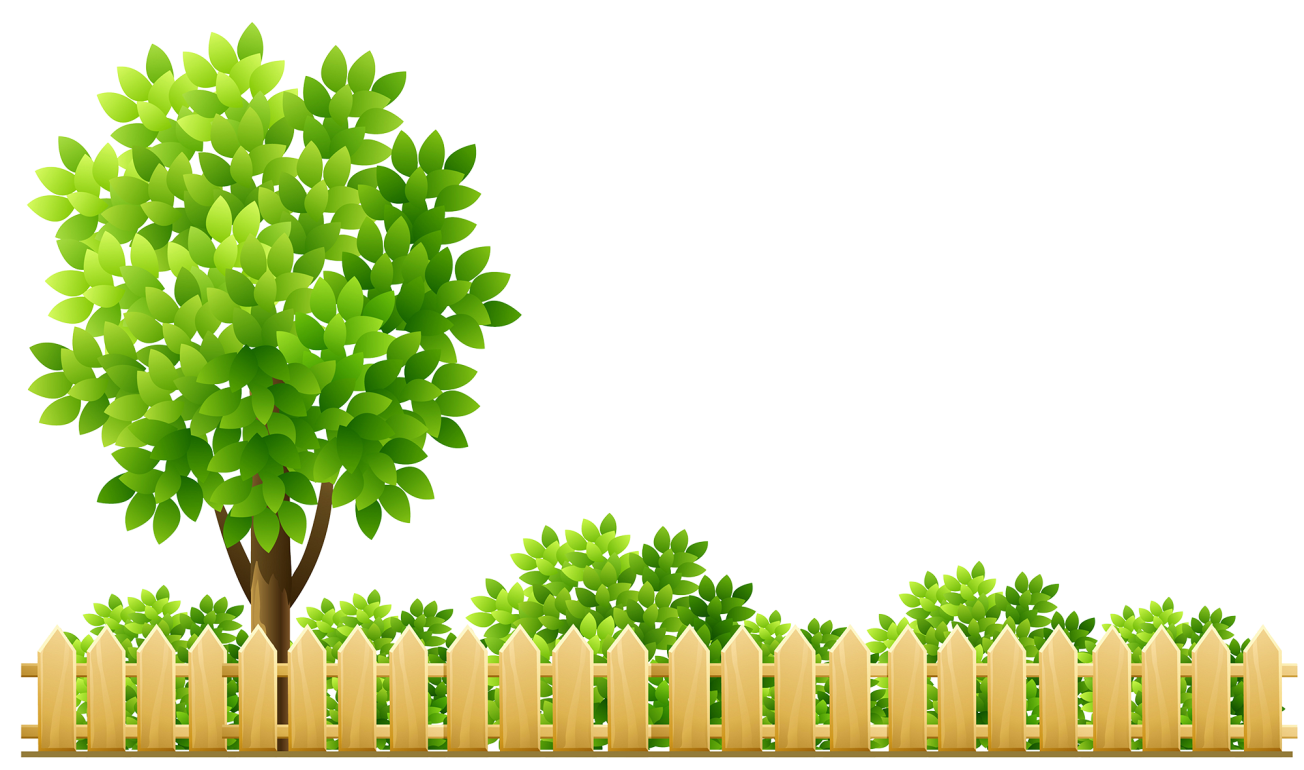 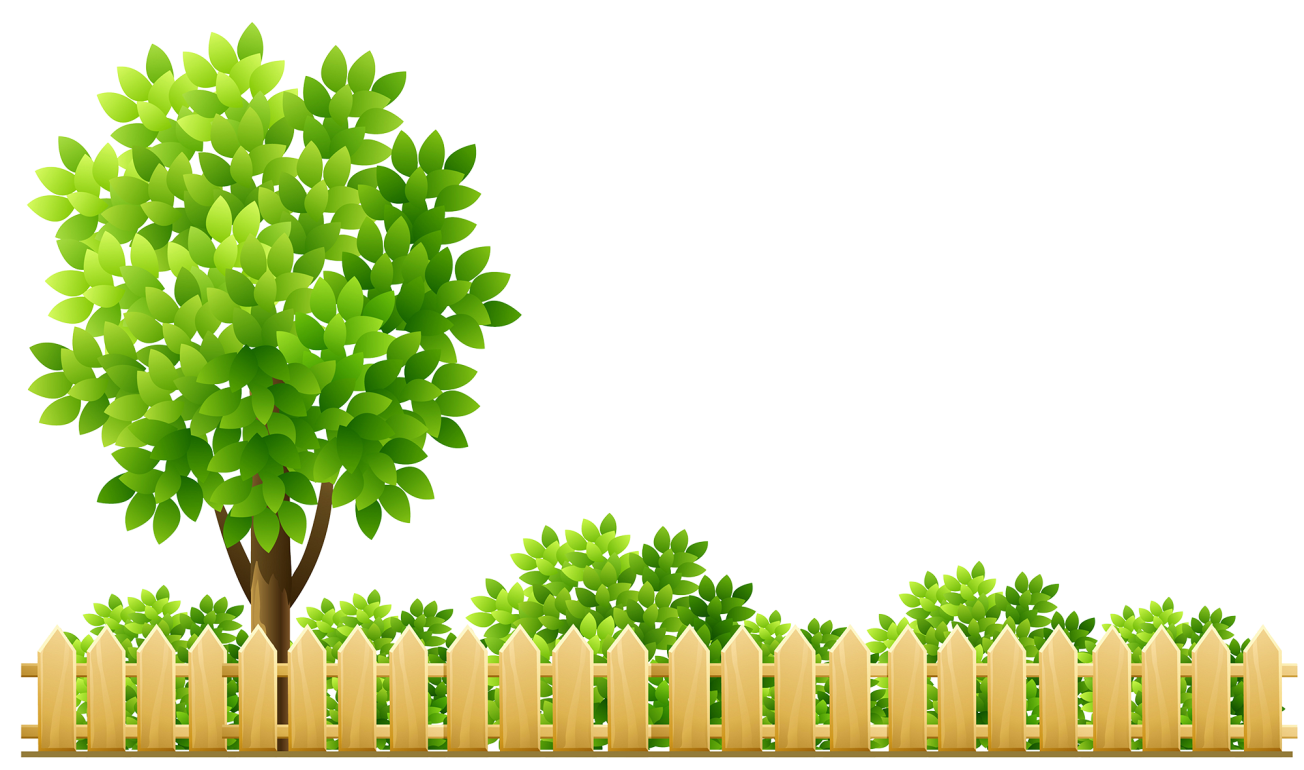 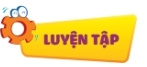 Bạn nào đã biết cách tìm kiếm sự hỗ trợ?
1
Bố ơi, đèn học của con 
bị hỏng, bố sửa giúp con ạ!
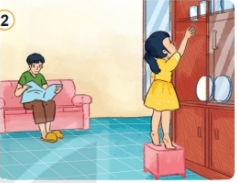 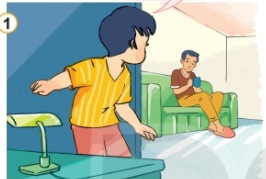 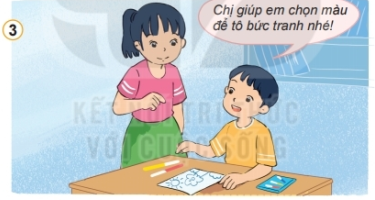 Bố ơi, đèn học của con
 bị hỏng, bố sửa giúp con ạ!
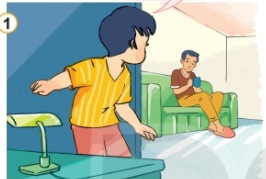 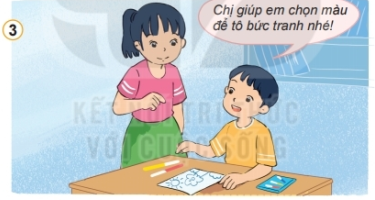 Các bạn đã biết cách tìm kiếm sự hỗ trợ.
Bạn chưa biết cách tìm kiếm sự hỗ trợ.
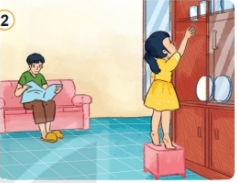 Xử lí tình huống
2
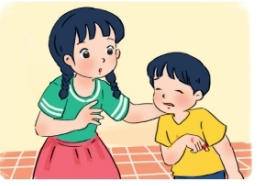 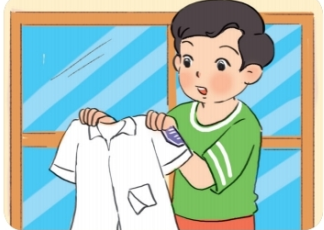 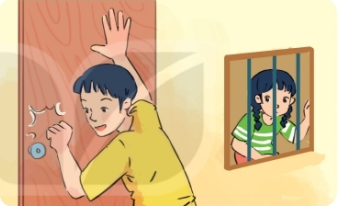 1
3
2
Em trai của em 
bị đứt tay.
Có người lạ gõ cửa khi em ở nhà một mình.
Áo đồng phục của 
em bị rách.
Em trai của em bị đứt tay khi không có người lớn ở nhà.
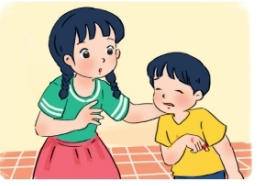 Em sang nhờ bác hàng xóm.
Áo đồng phục của em bị rách.
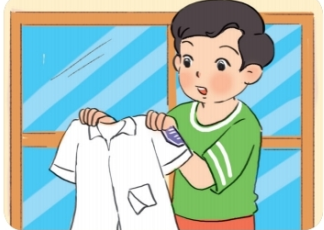 Em nhờ bà hoặc mẹ khâu lại giúp.
Có người lạ gõ cửa khi em ở nhà một mình.
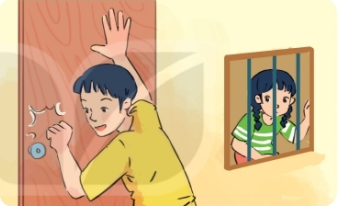 Em không mở cửa, gọi điện ngay cho bố mẹ .
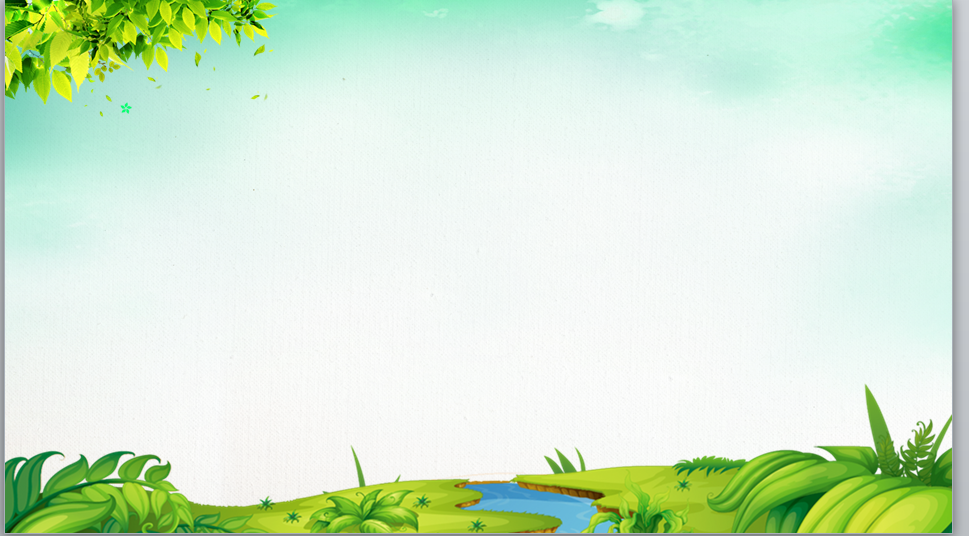 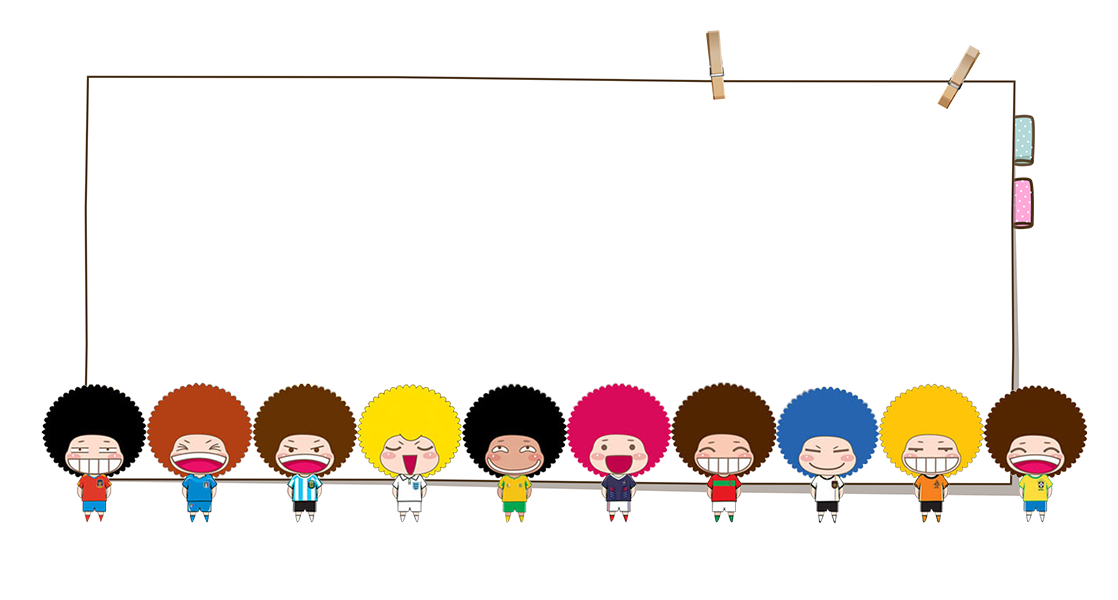 Em cần tìm kiếm sự hỗ trợ của người lớn khi bị đứt tay, rách quần áo hoặc có người lạ gõ cửa,…Em có thể nhờ giúp đỡ trực tiếp hoặc gọi điện để nhờ sự giúp đỡ.
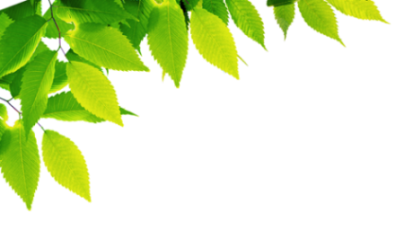 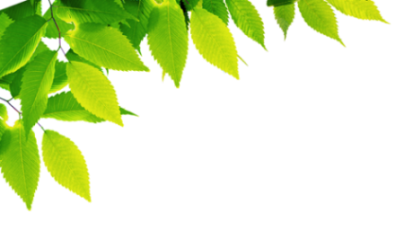 Vận dụng
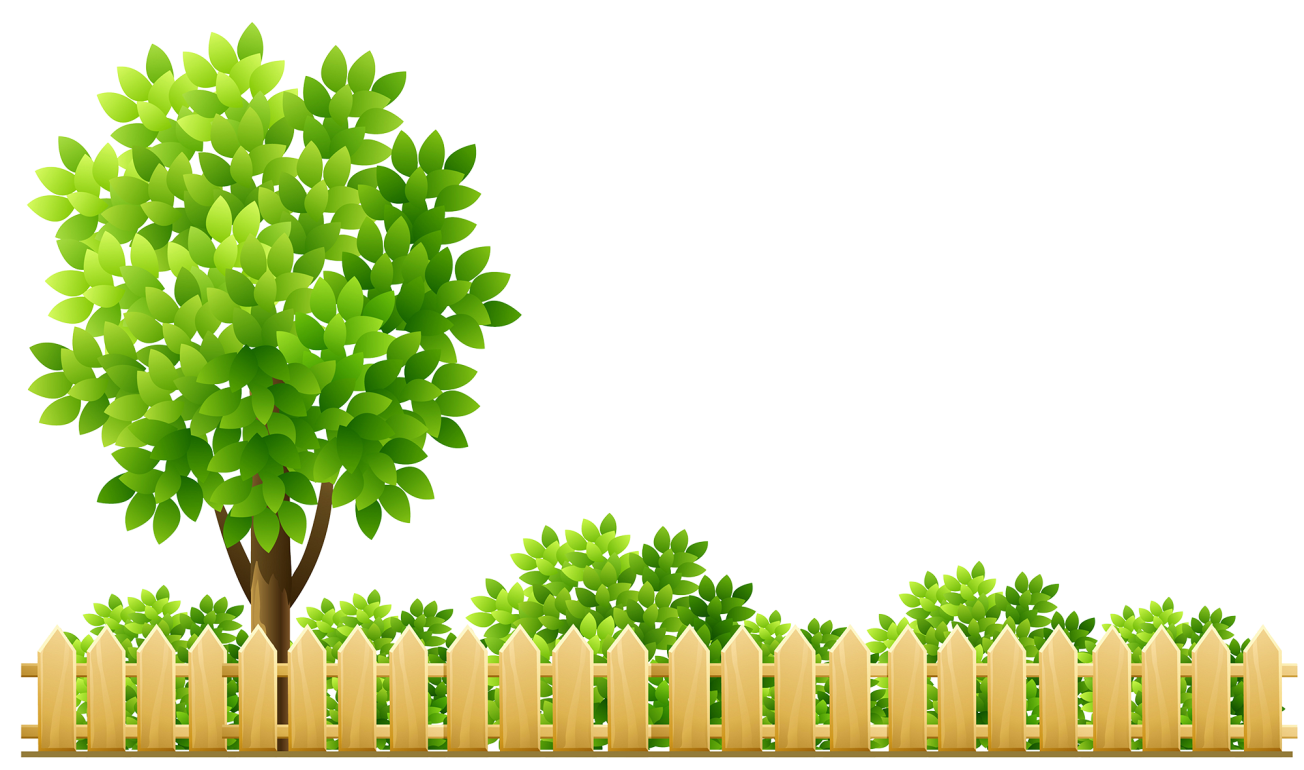 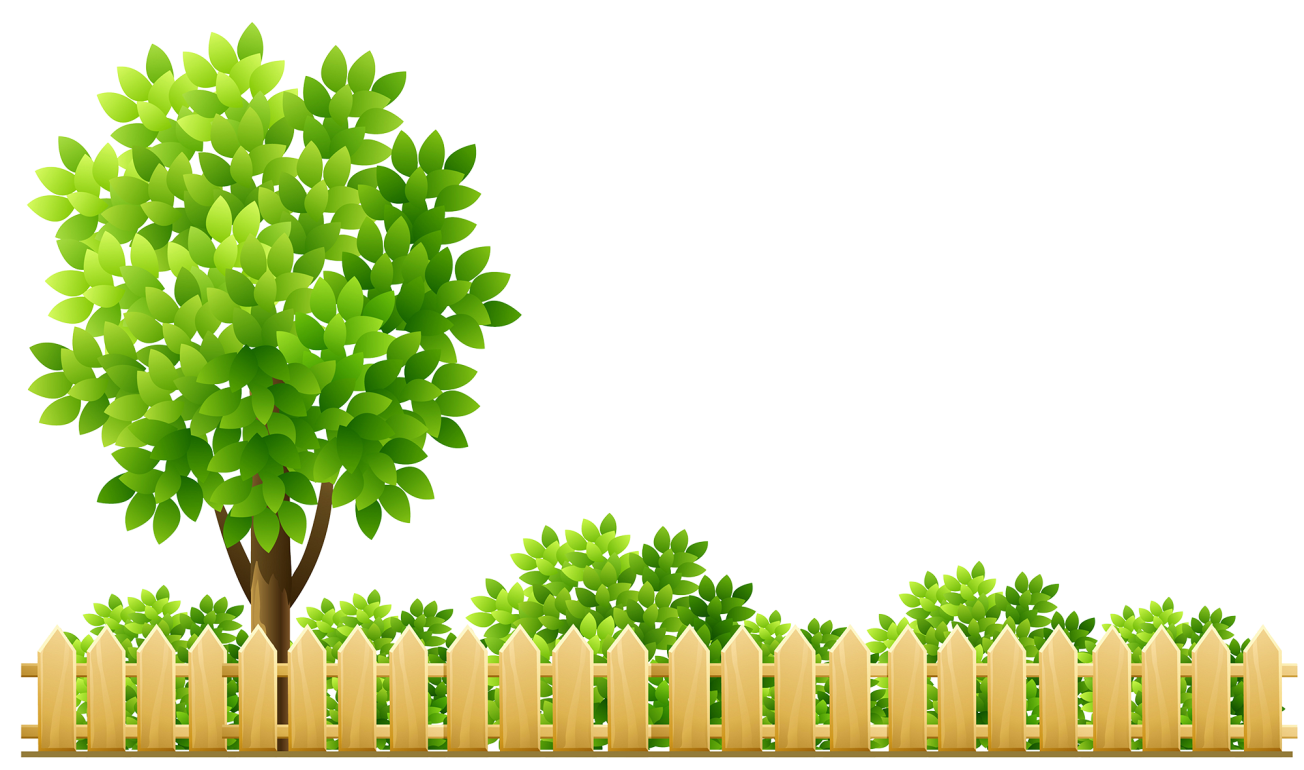 Chia sẻ với bạn về cách em tìm kiếm sự hỗ trợ khi ở nhà.
Nhắc nhở với bạn bè và người thân tìm kiếm sự hỗ trợ khi ở nhà.
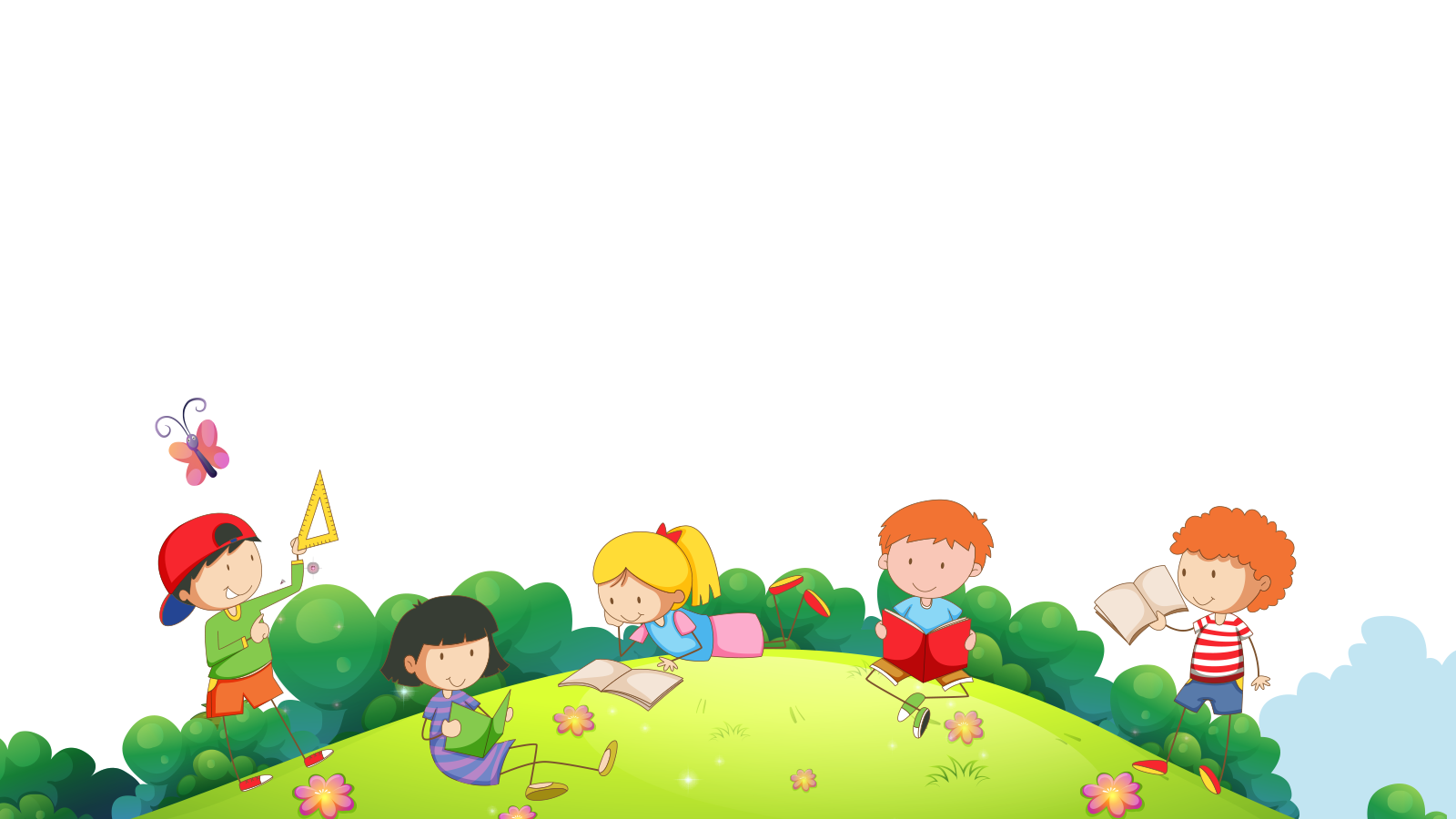 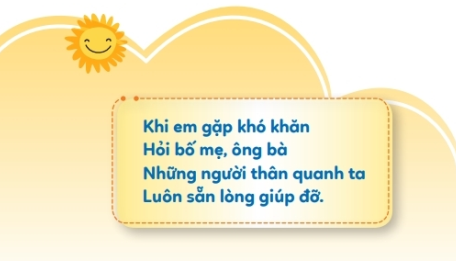 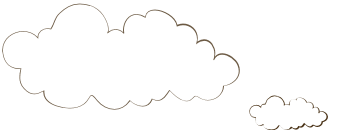 Chào tạm biệt các con.
 Chúc các con chăm ngoan, học tập tốt!
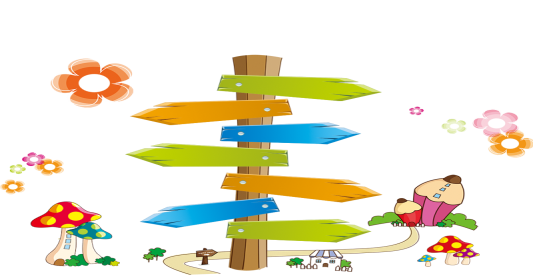 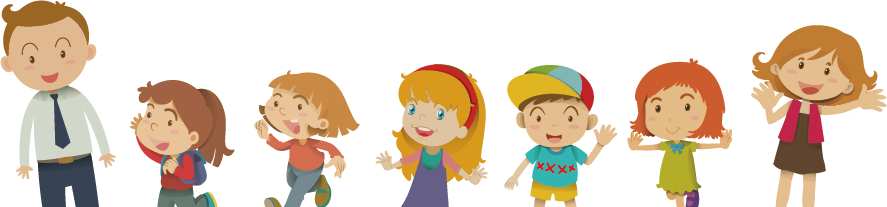